Państwowa Akademia Nauk Stosowanych w Głogowie
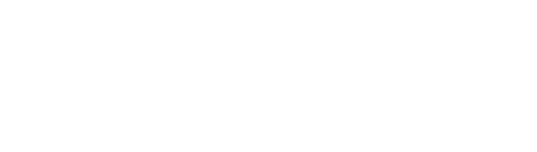 Temat:
Imię i nazwisko:

Kierunek / specjalność:

Numer indeksu:
INSTYTUT NAUK SPOŁECZNYCH
INSTYTUT NAUK SPOŁECZNYCH
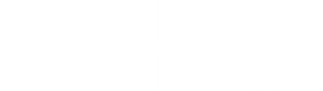